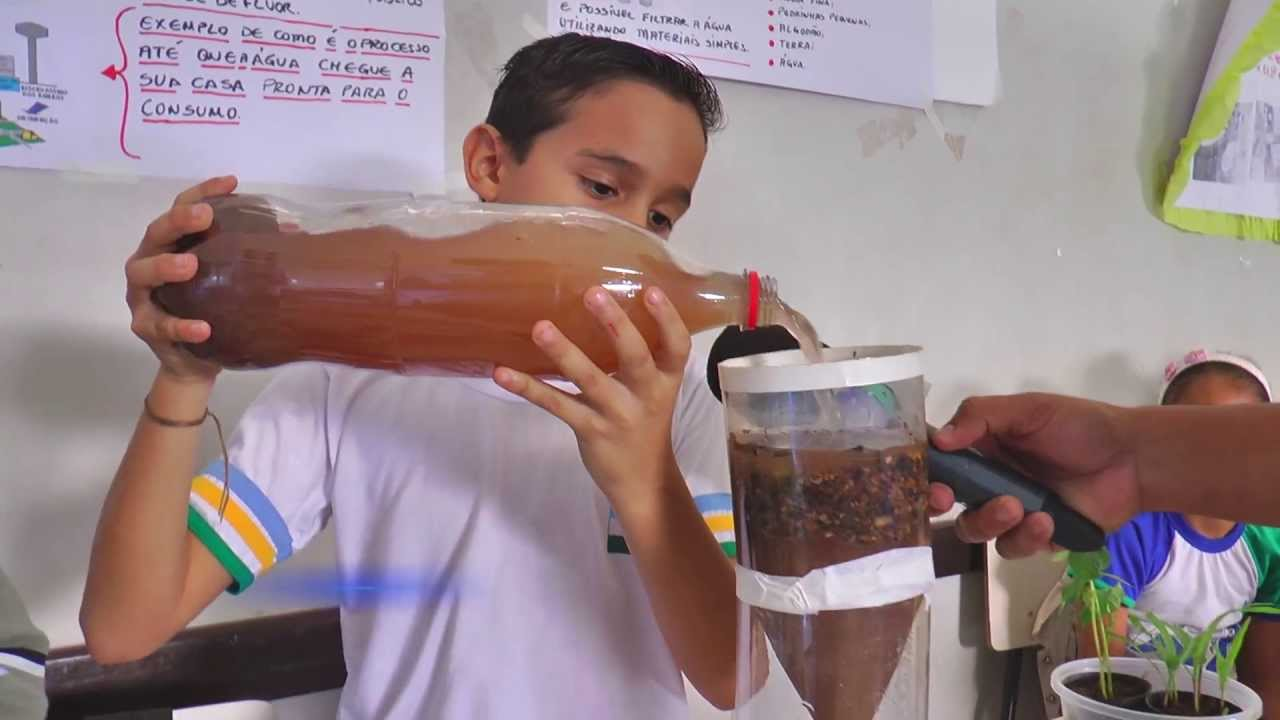 Introdução aos Estudos daEducação em Ciências
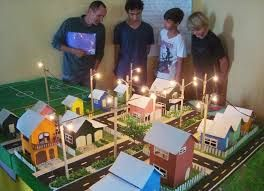 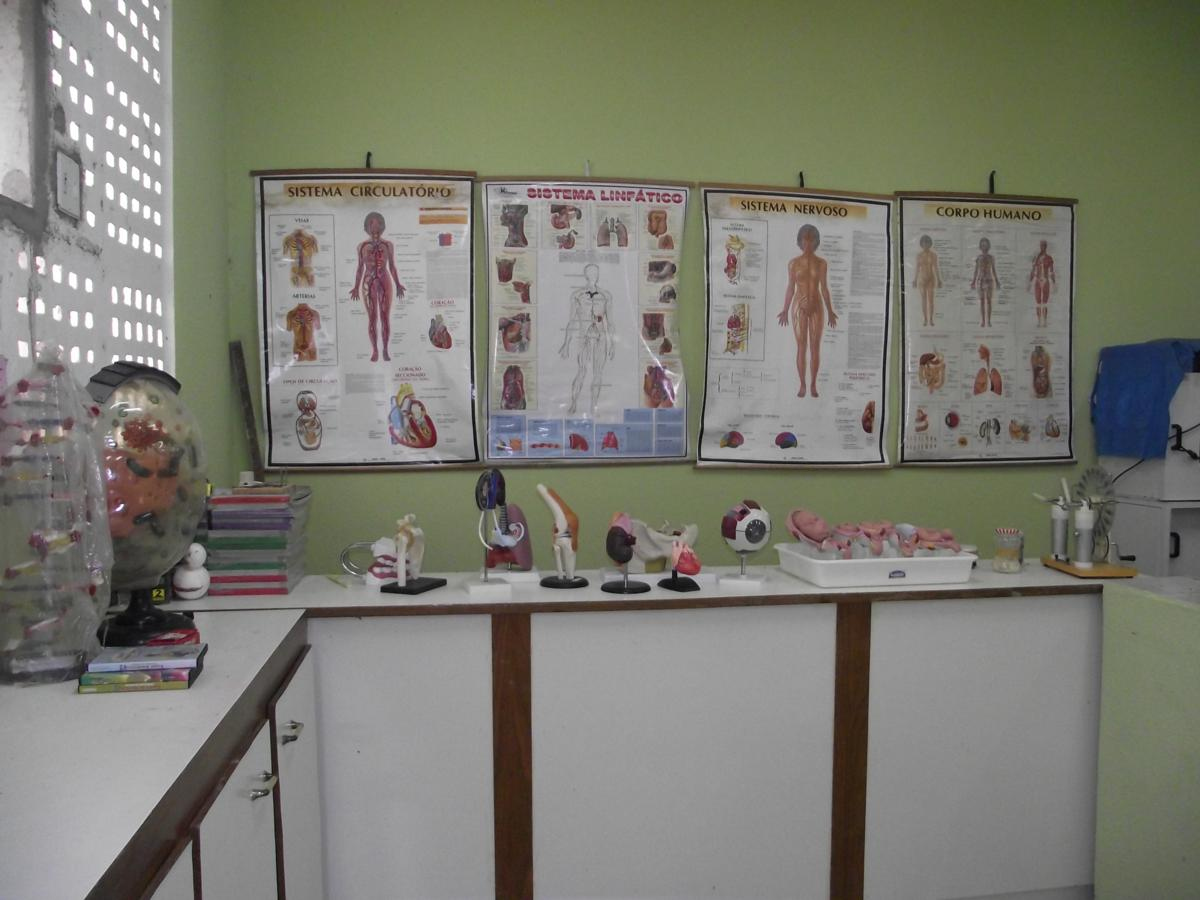 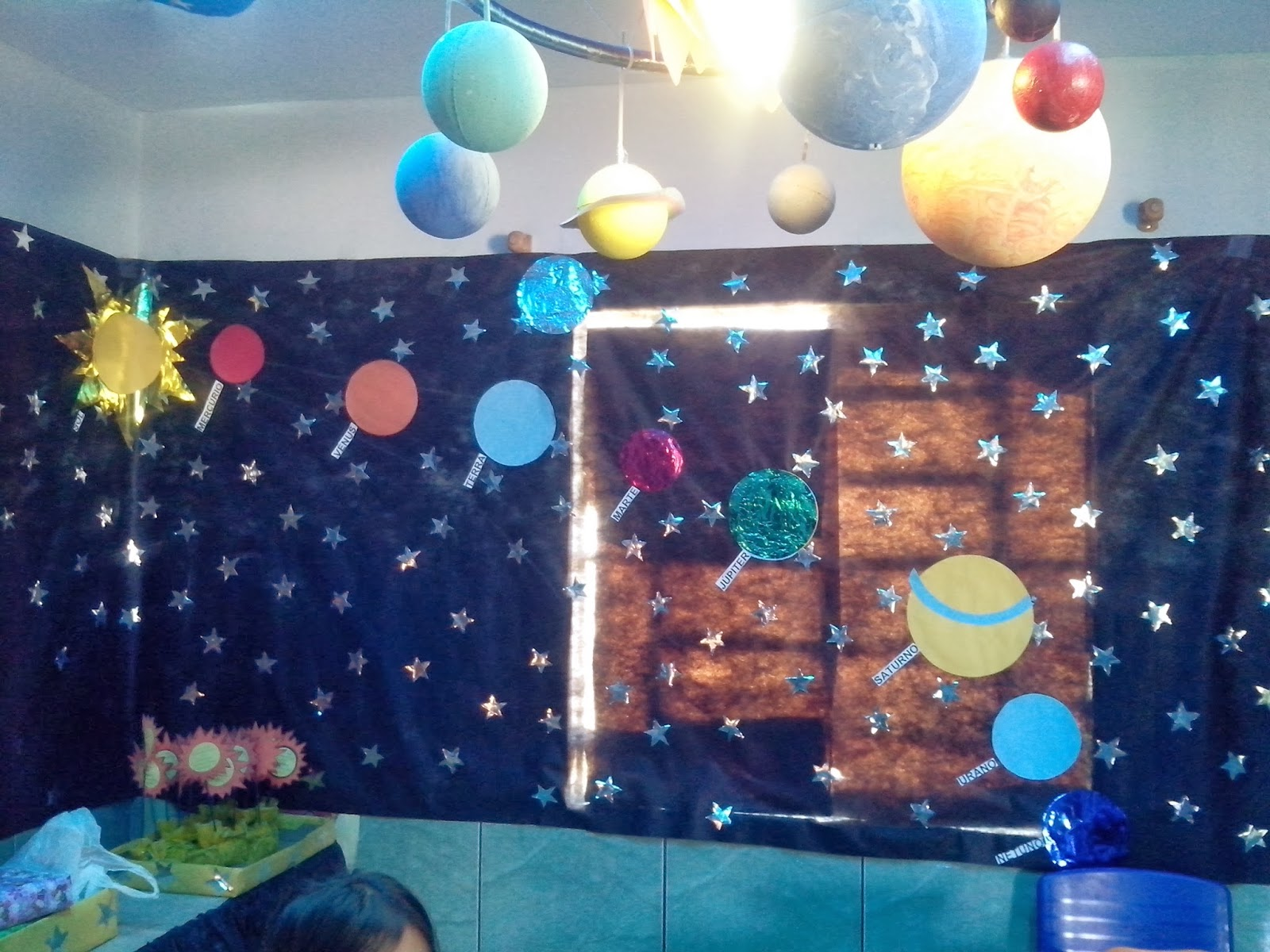 Profa. Joana Andrade
PAE – Sofia Cândido
1 – Como foram suas aulas de ciências?2 – Havia laboratório?3 – O laboratório era usado?4 – Quais conceitos você lembra?5 – Qual era a formação do seu professor?6 – Faltou algum professor de ciências?7 – O que é CIÊNCIA para você?
Programa da disciplina
EPISTEMOLOGIA
(o que é ciência, afinal?)
ENSINO DE CIÊNCIAS
(currículo, formação de professores, pesquisa em ensino)
LINGUAGEM CIENTÍFICA
(escola, livros, experimentação)
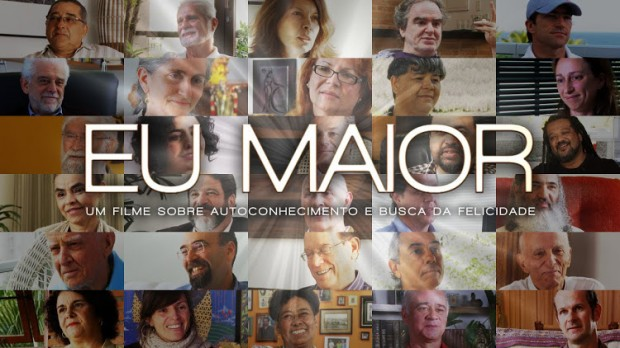 A possibilidade de conhecer antecede a Ciência.O conhecimento e a vida podem ser descritos e explicados ou interpretados de diferentes formas.A verdade acaba sendo subjetiva, mas acordada socialmente.
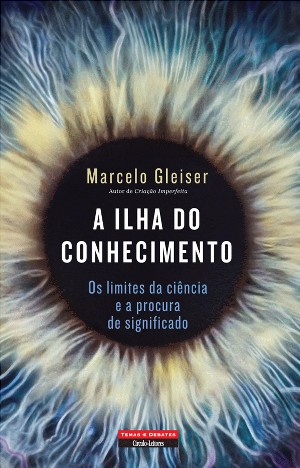 Mas, por que ensinamos ciência (ocidental, branca, cristã e masculina - Chassot) na escola?
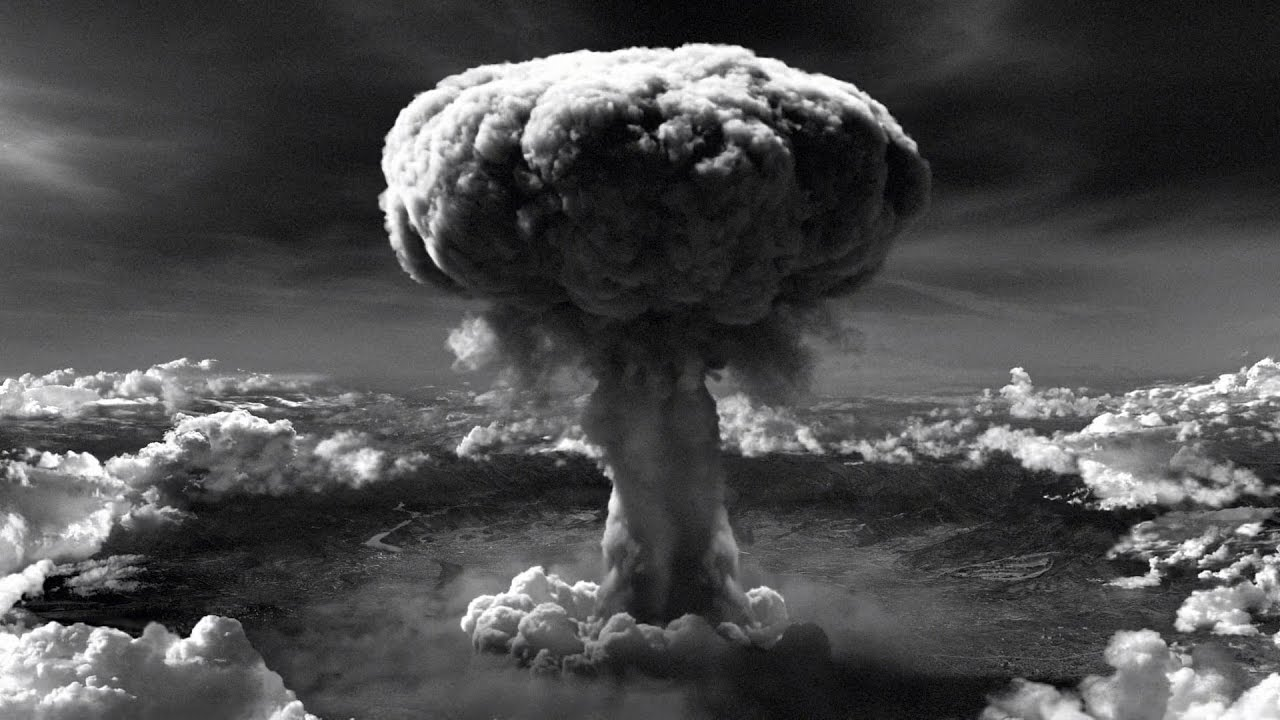 EUA LANÇAM BOMBA ATÔMICA EM HIROSHIMA
06-08-1945
A primeira bomba atômica do mundo era lançada em um dia como este, no ano de 1945. Às 8:16, no horário japonês, um bombardeiro B-29 dos EUA, o Enola Gay, jogava a bomba atômica apelidada "Little Boy" sobre a cidade de Hiroshima. Cerca de 80 mil pessoas foram mortas em um resultado direto da explosão e outras 35 mil foram feridas. Ao menos 60 mil morreram até o final do ano por conta dos efeitos da bomba.

(https://seuhistory.com/hoje-na-historia/eua-lancam-bomba-atomica-em-Hiroshima)
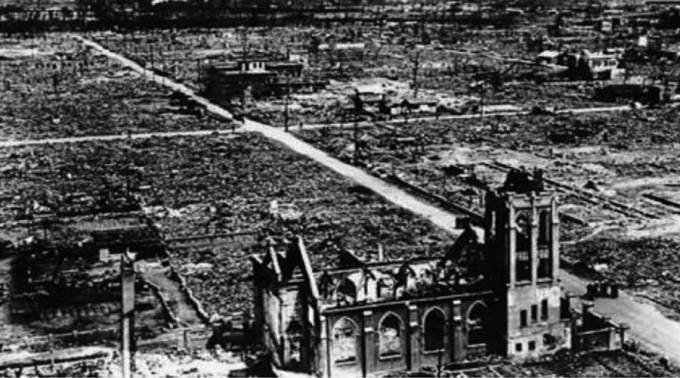 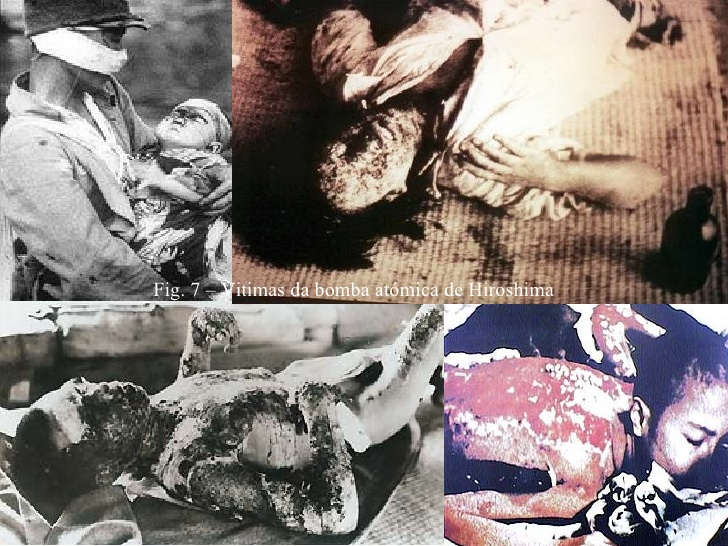 Qual foi o real impacto dos danos causados:
- às pessoas?
- ao planeta?
- à economia?
- à sociedade?
- 1938- Albert Einstein e Leo Szilard - destacam a possibilidade de que o regime nazista fizesse uma bomba atômica. 
- Oppenheimer pesquisa sobre o processo de obtenção de urânio-235, a partir de mineral de urânio natural e passa a integrar e chefiar o Projeto Manhatan em 1942.
Segundo a Wikipedia: “O Projeto Manhattan foi um projeto de pesquisa e desenvolvimento que 
produziu as primeiras bombas atômicas durante a Segunda Guerra Mundial”
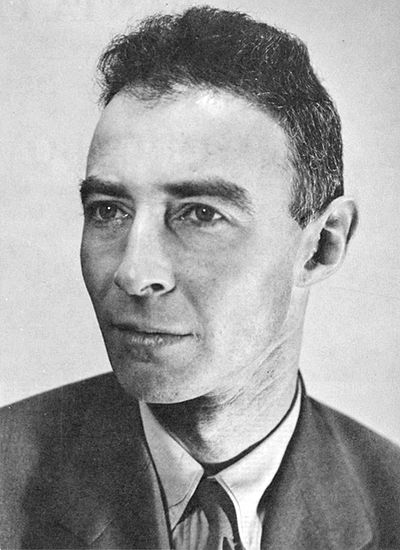 Robert Oppenheimer
Quem foi o responsável?Alguém foi penalizado?Qual foi o papel da ciência nisso?
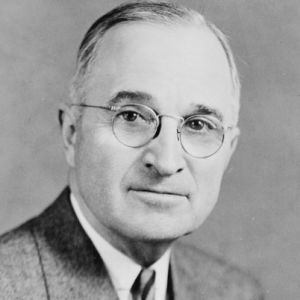 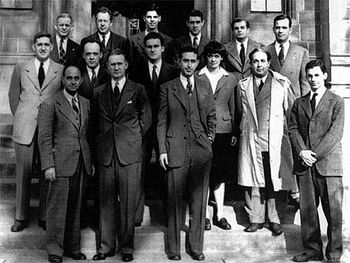 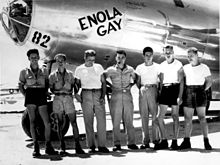 Harry S. Truman ?
Franklin 
Roosevelt?
Cientistas envolvidos no 
Projeto Manhattan?
O piloto que soltou a bomba?
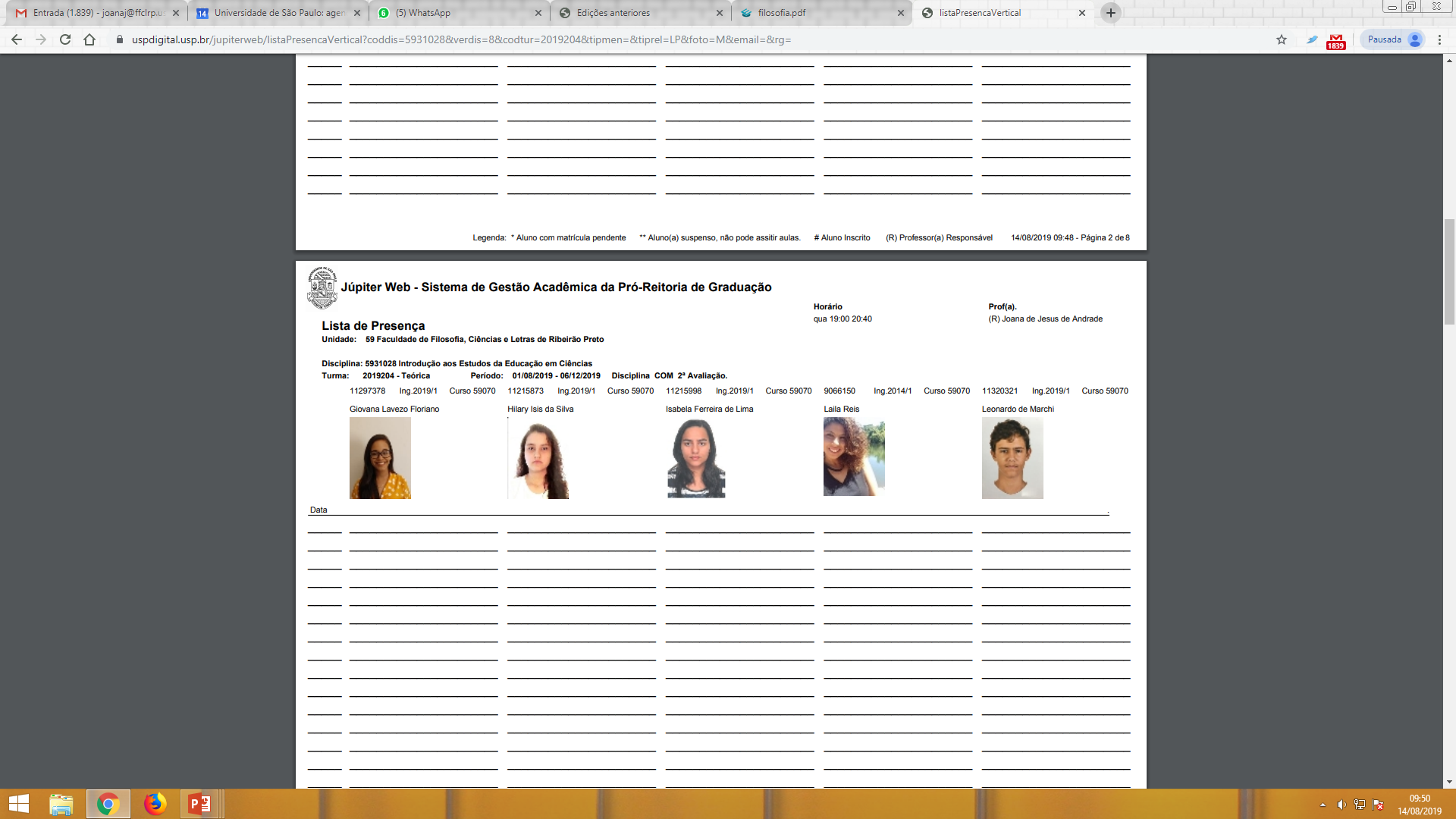 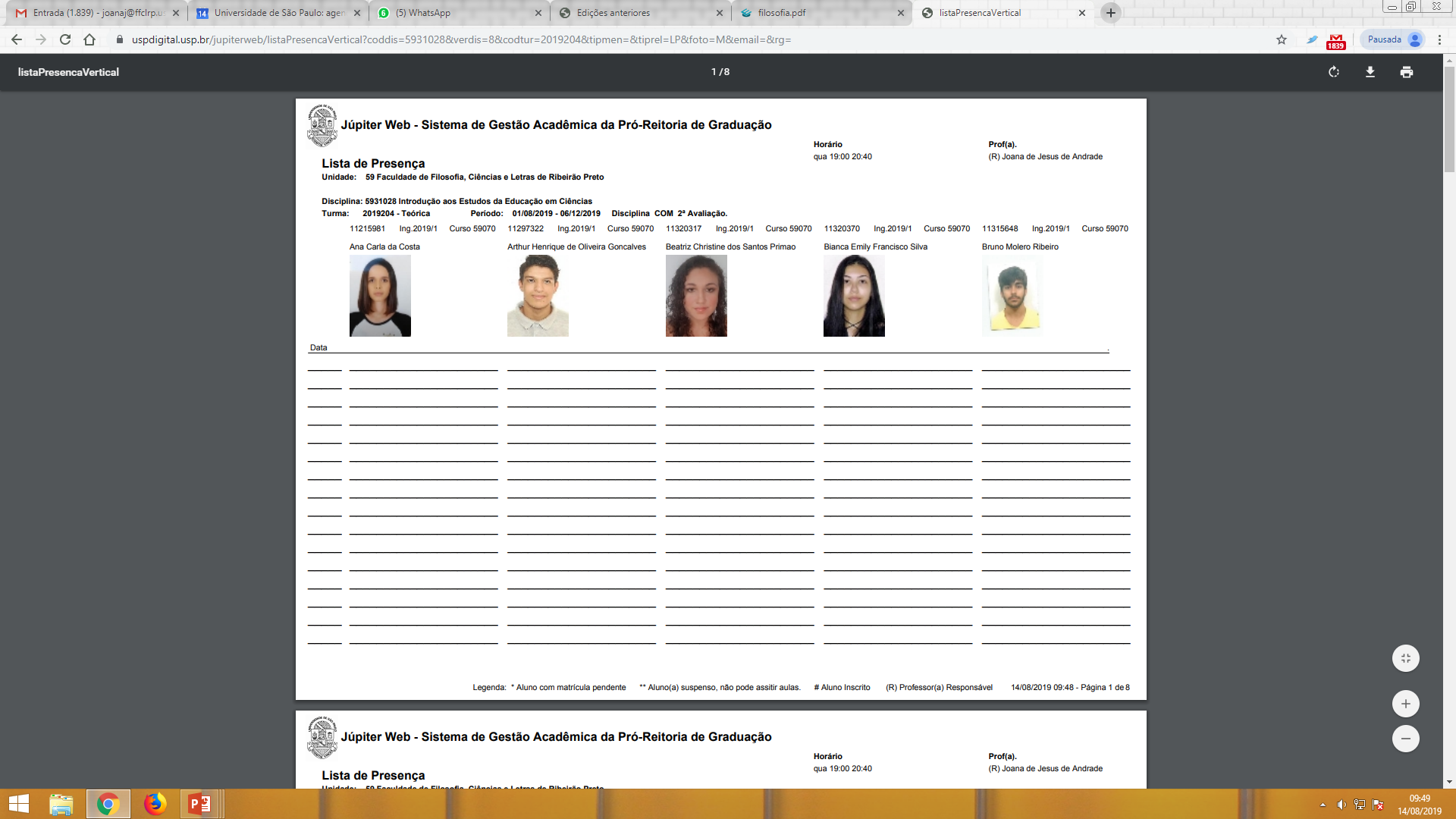 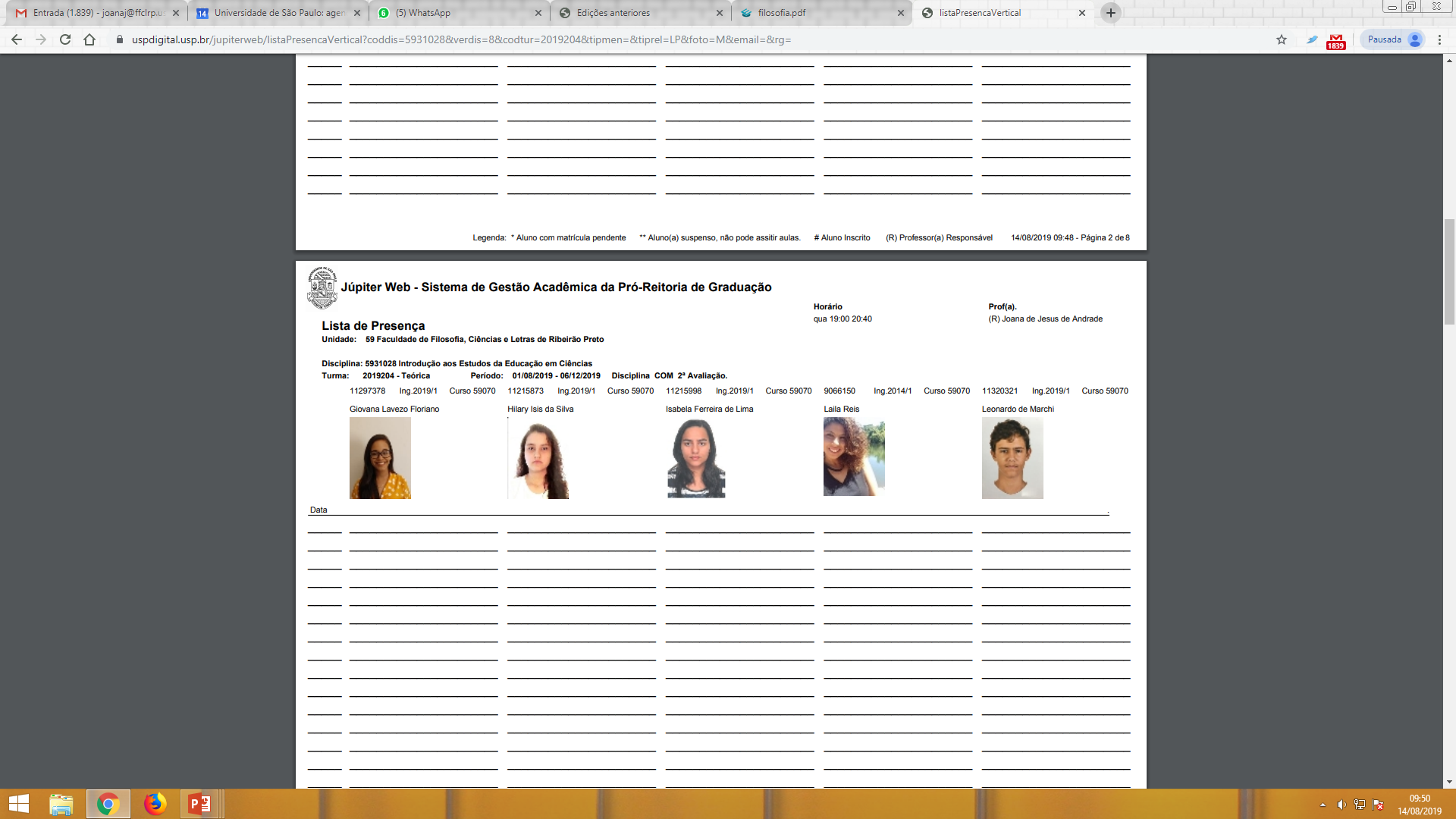 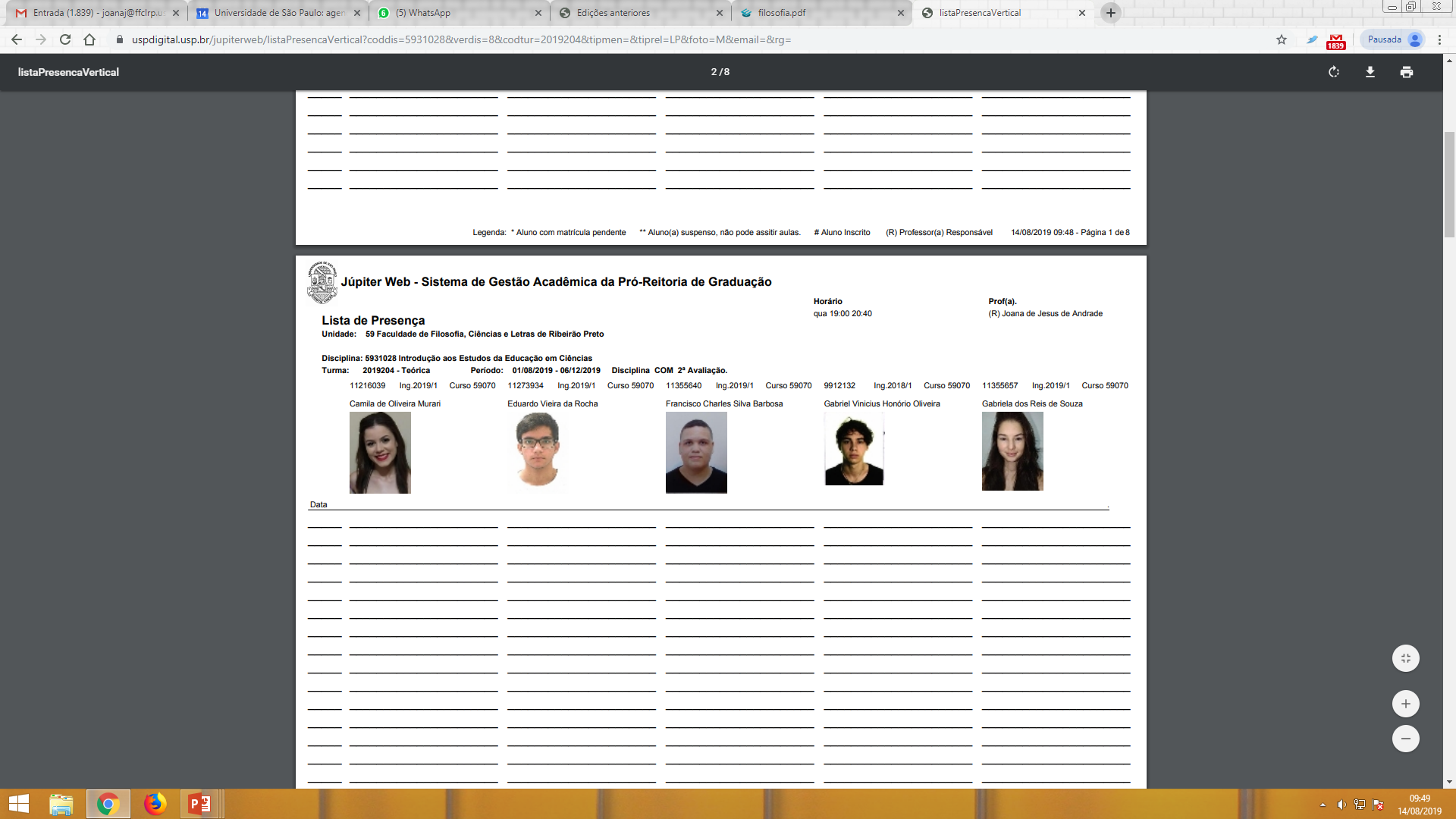 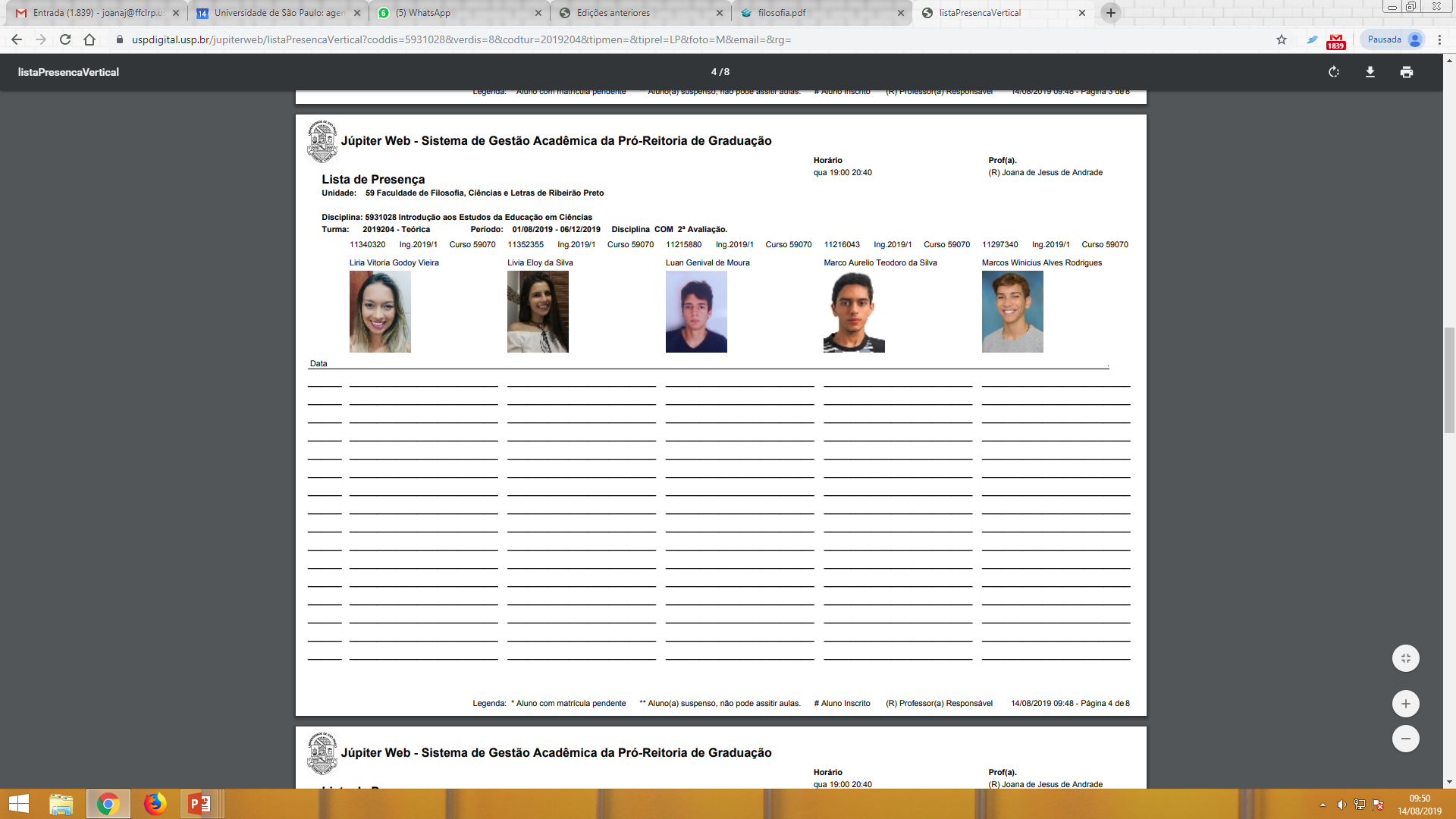 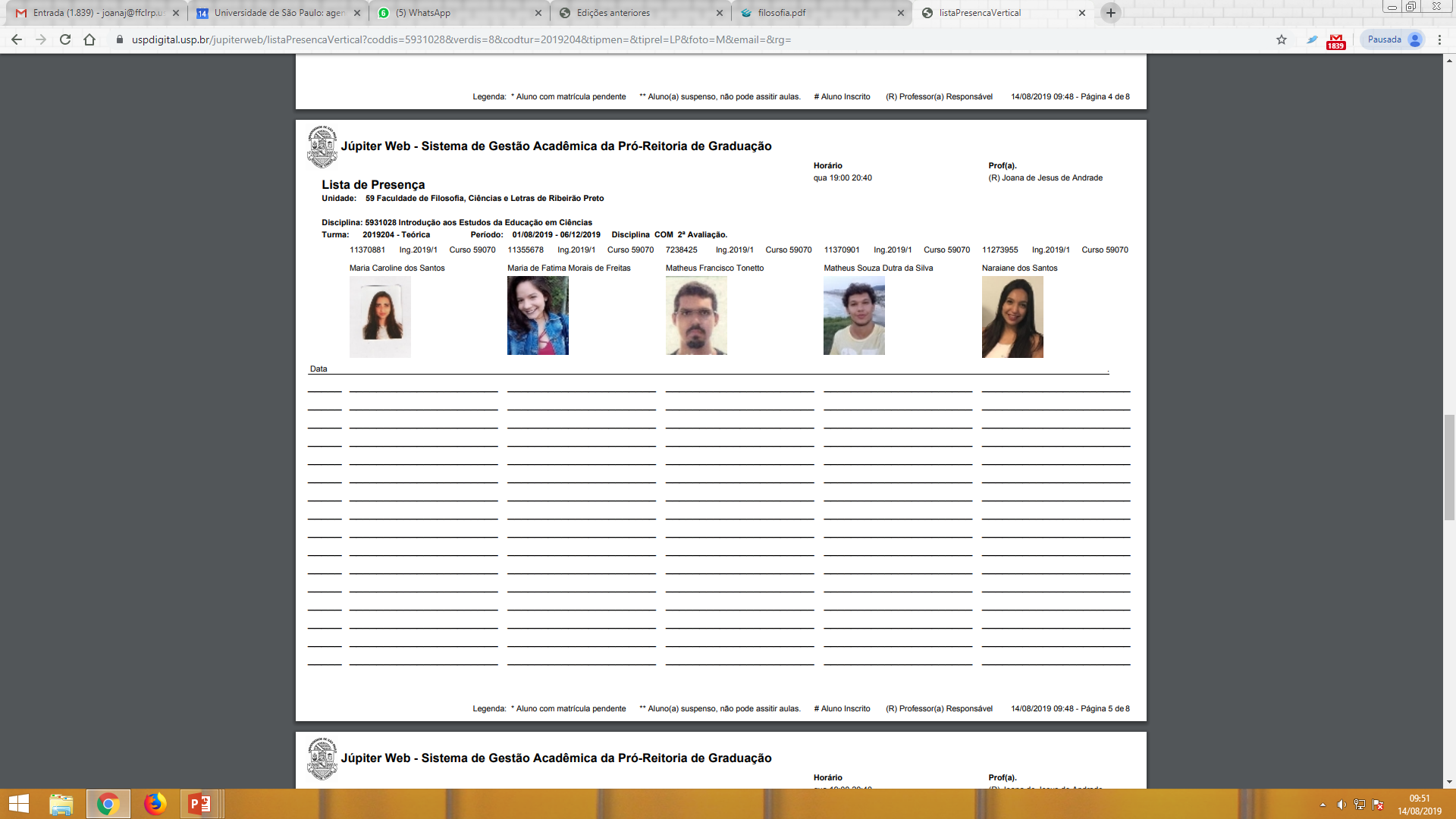 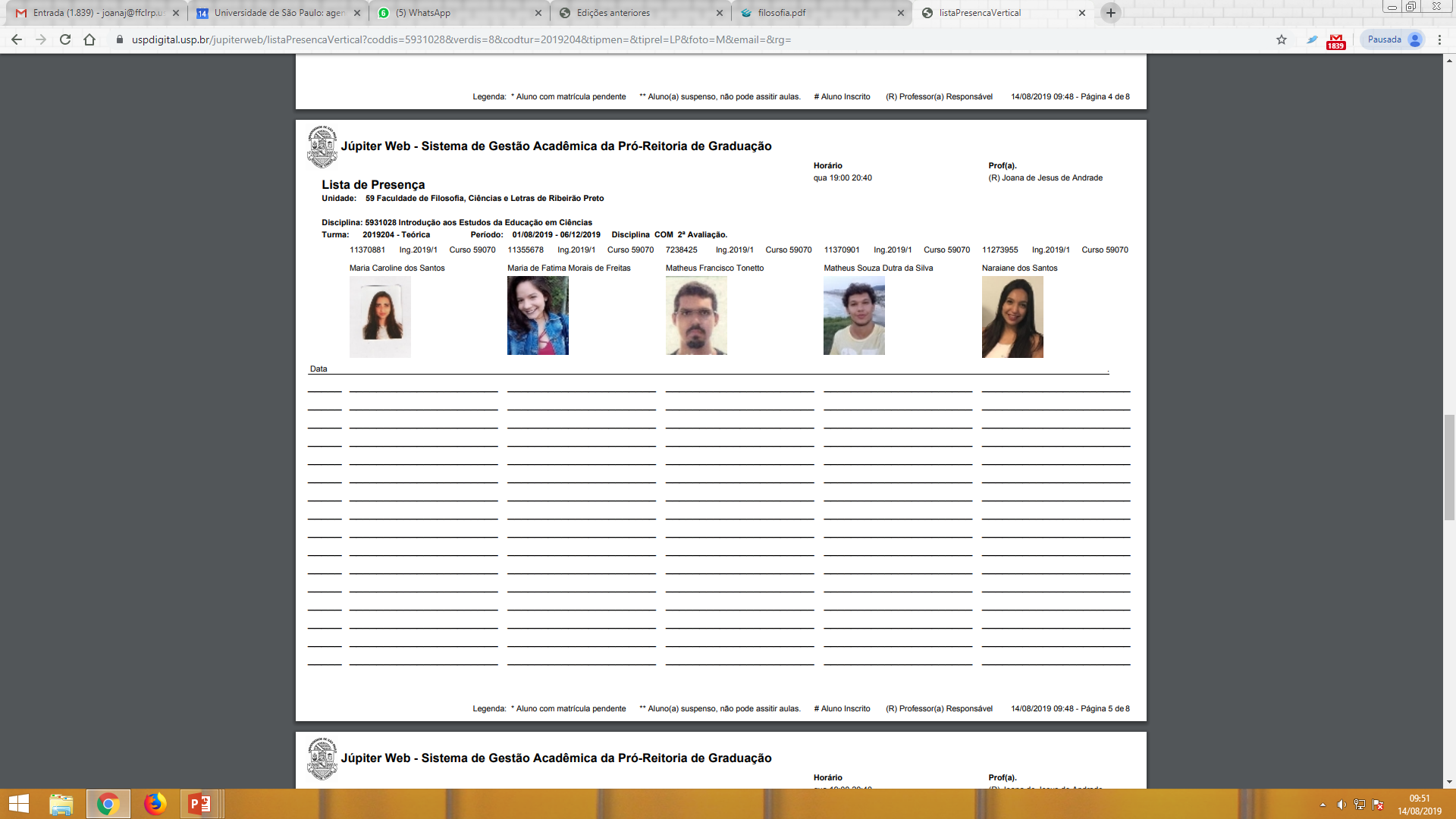 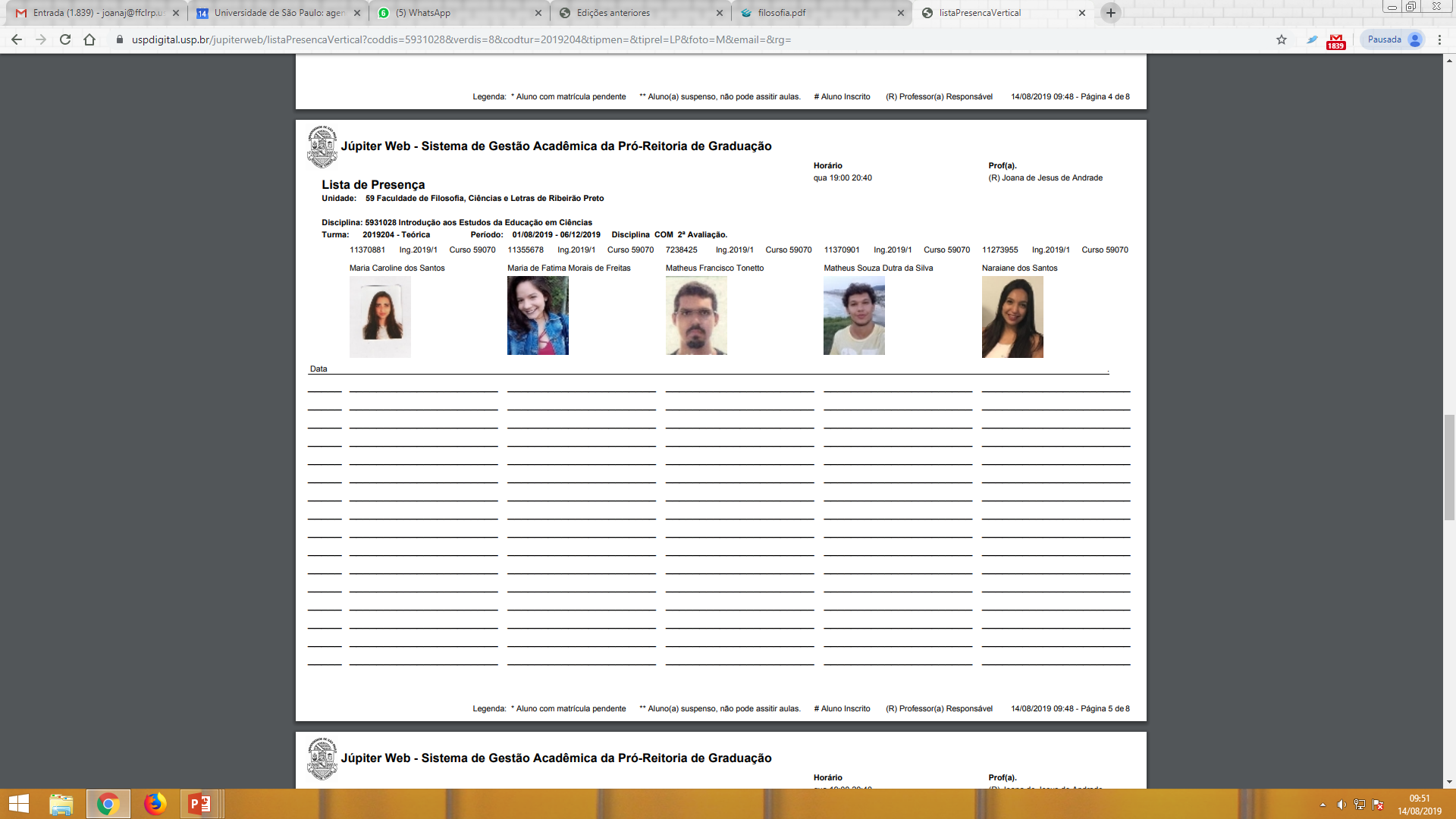 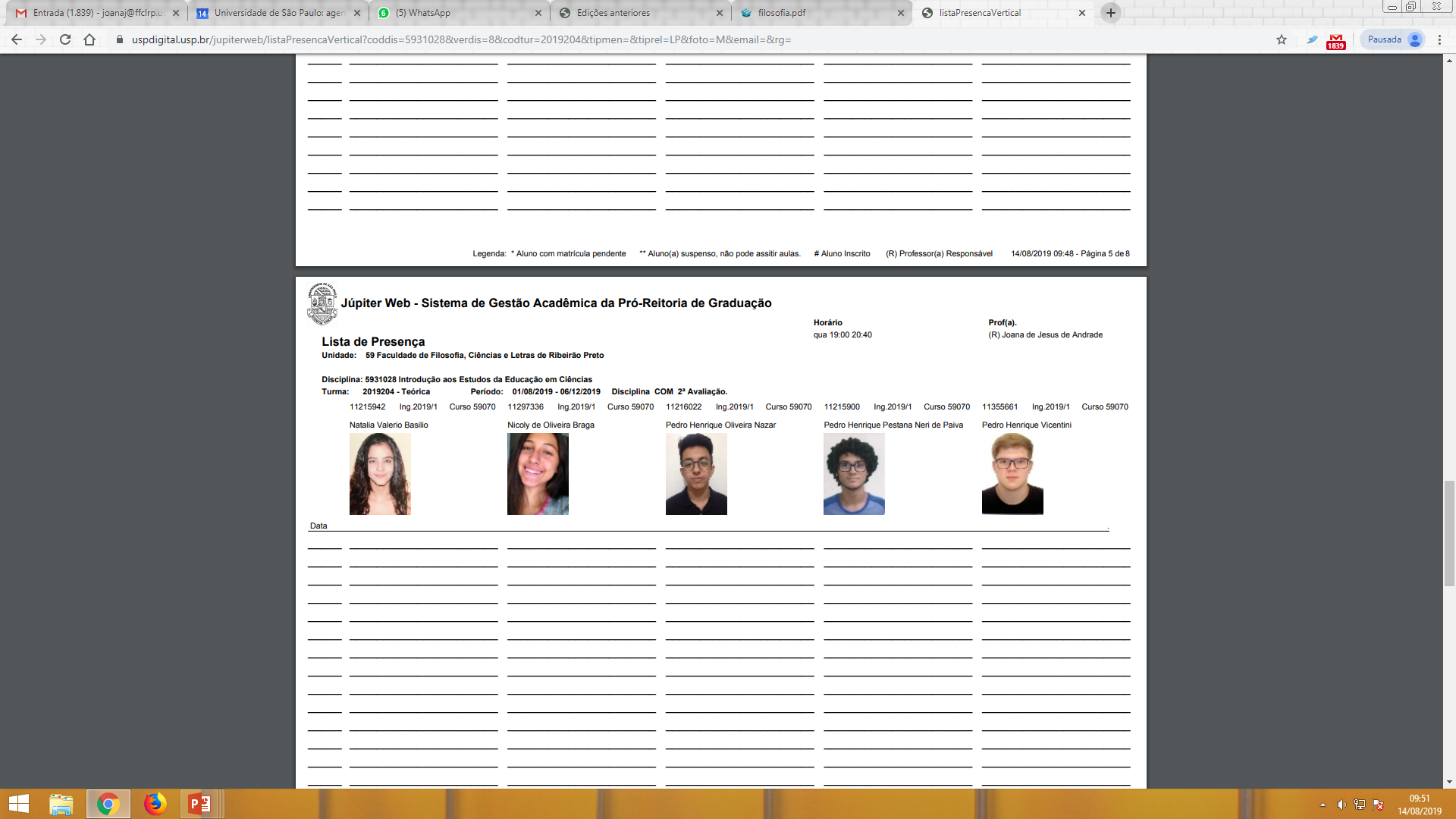 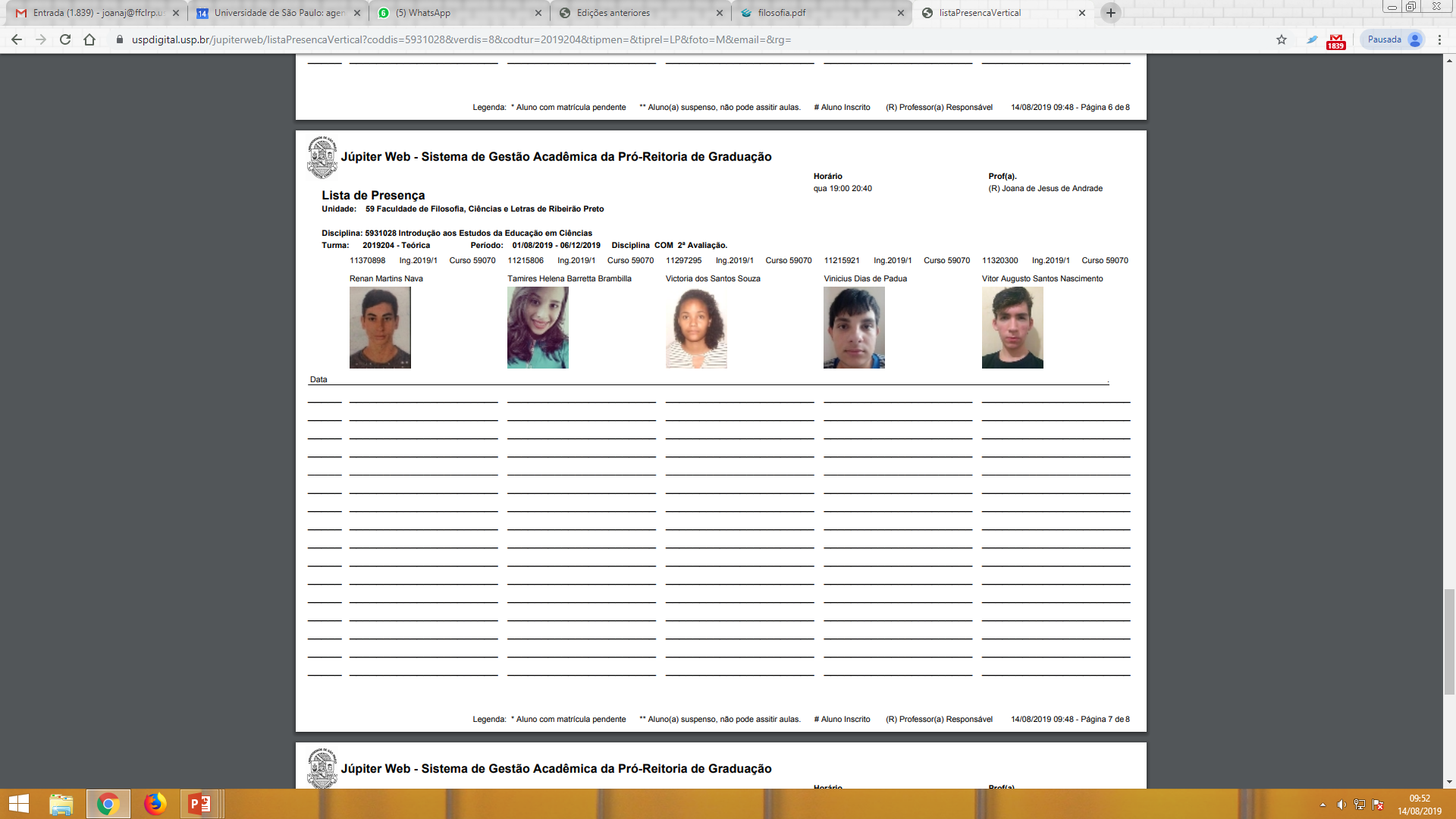 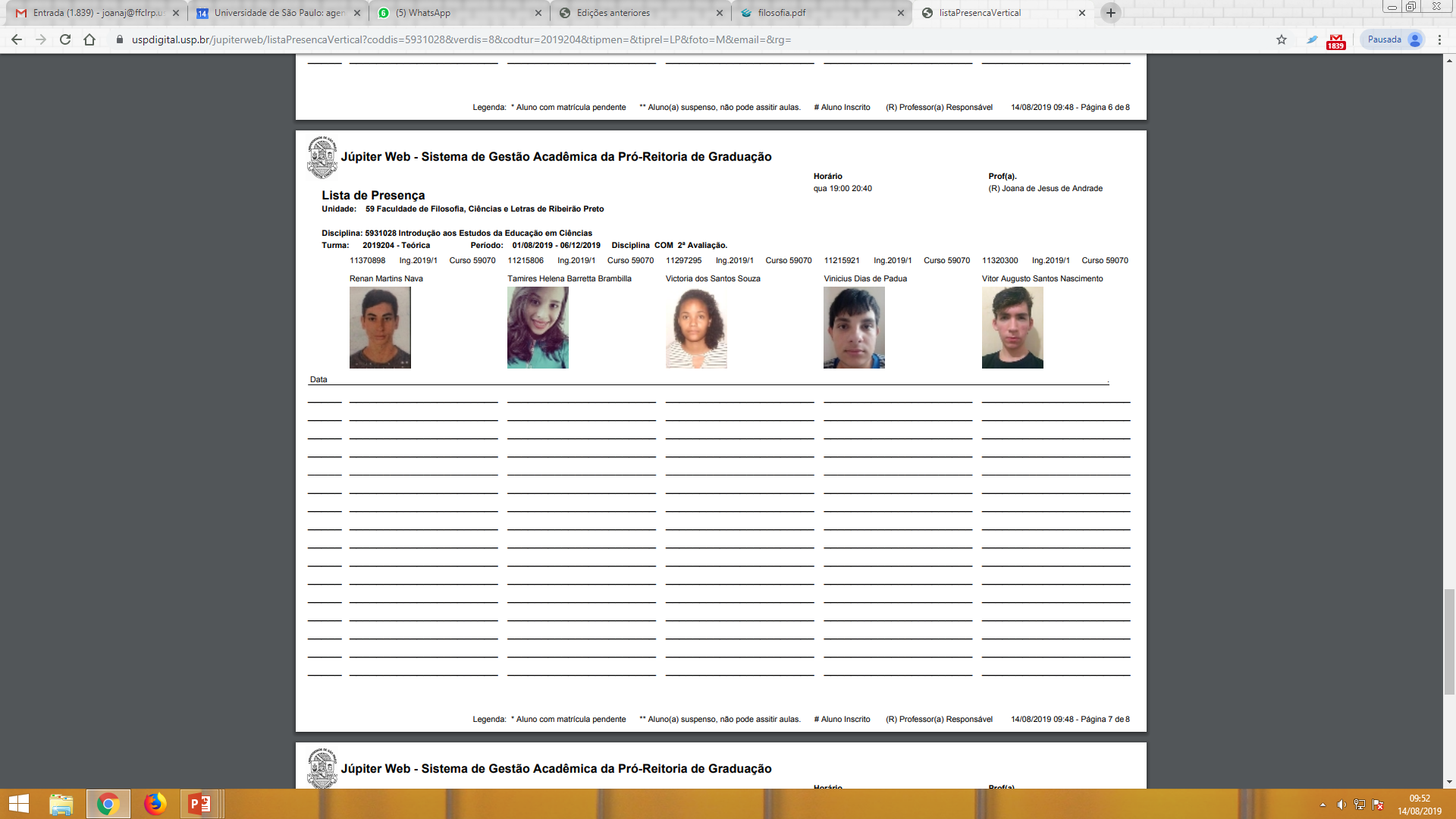 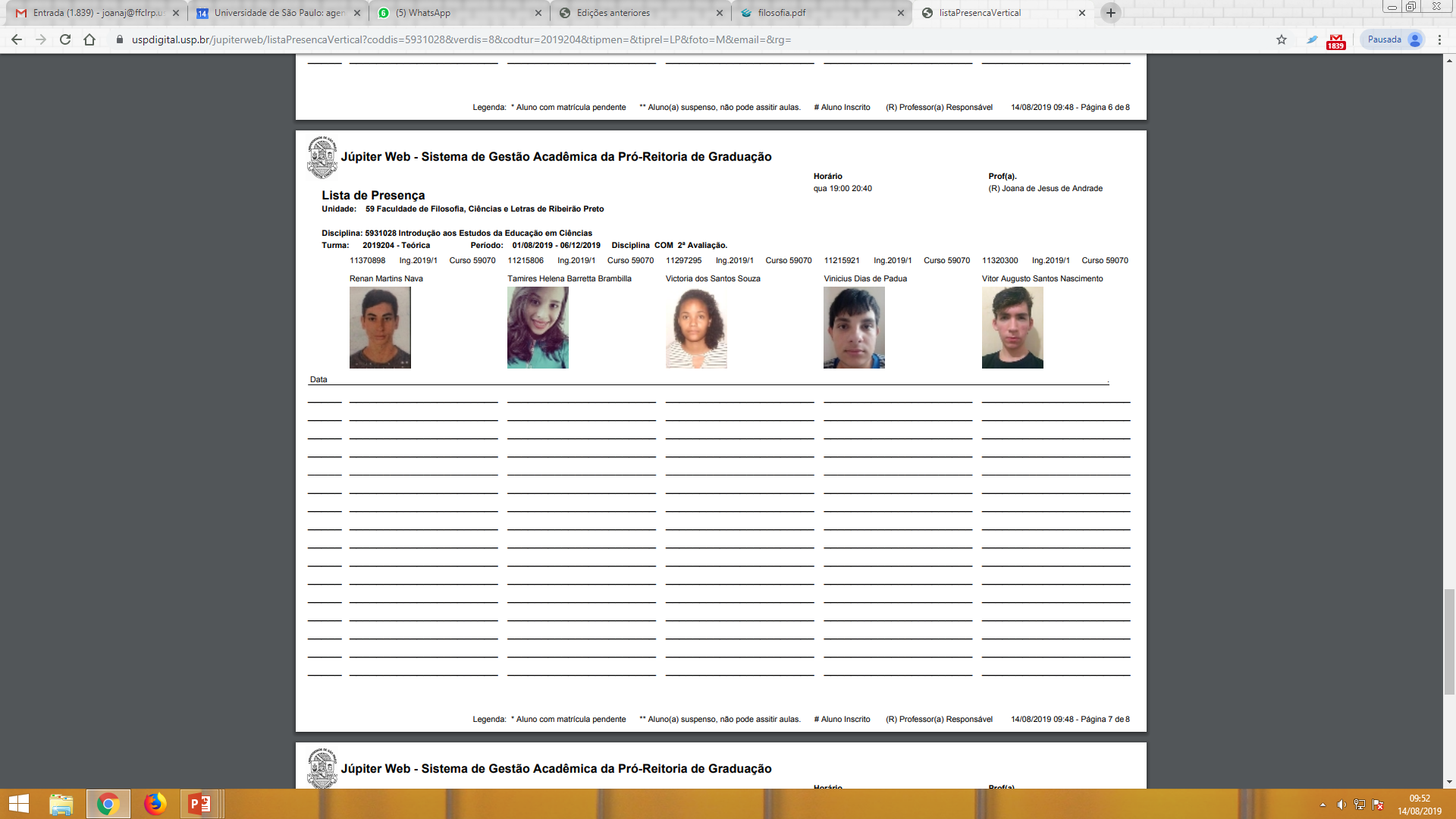 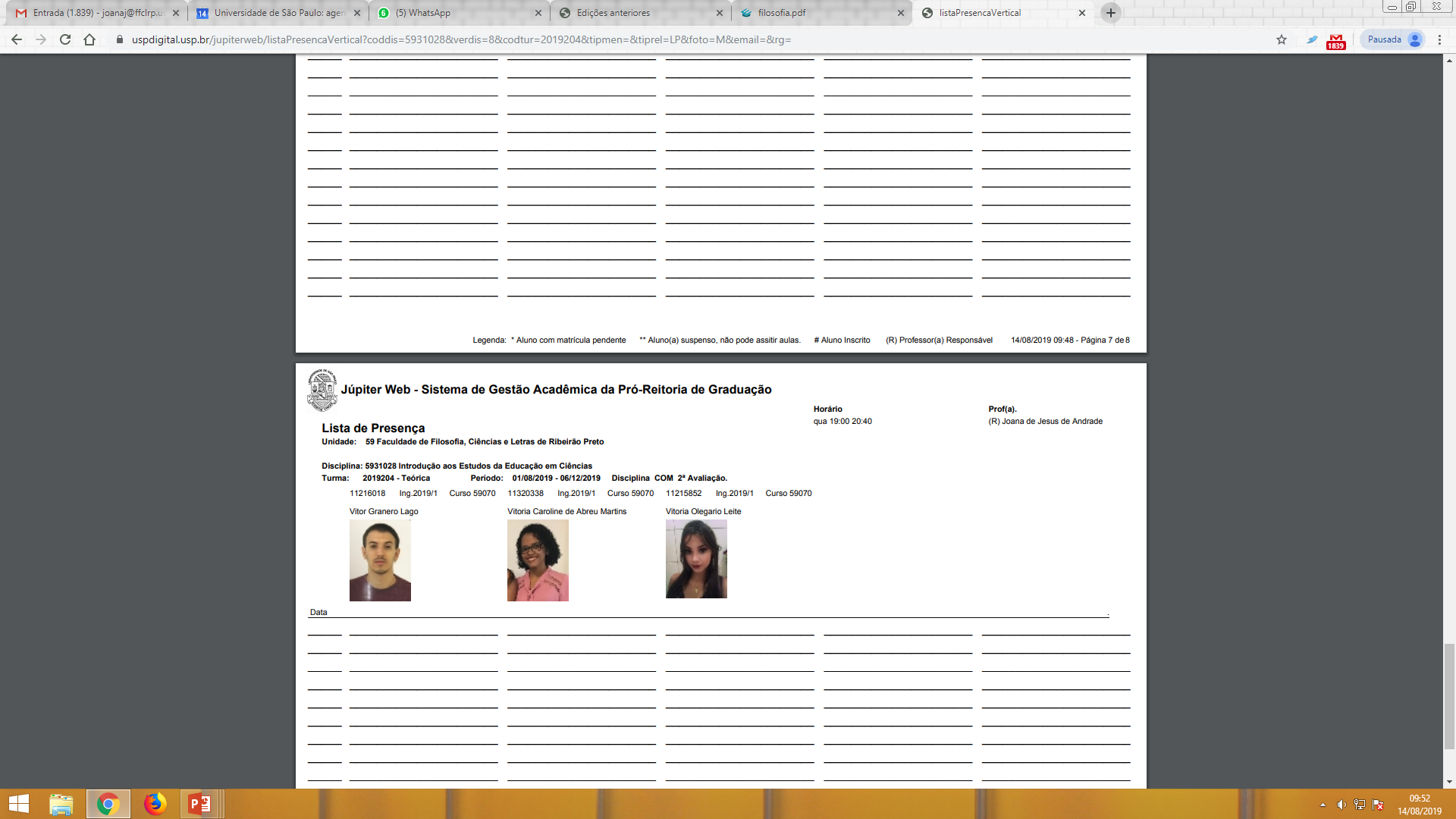 Você é o cientista e o professor do amanhã.
Qual é a sua responsabilidade 
(social, ética, econômica, política, histórica) 
ao ensinar Ciências?